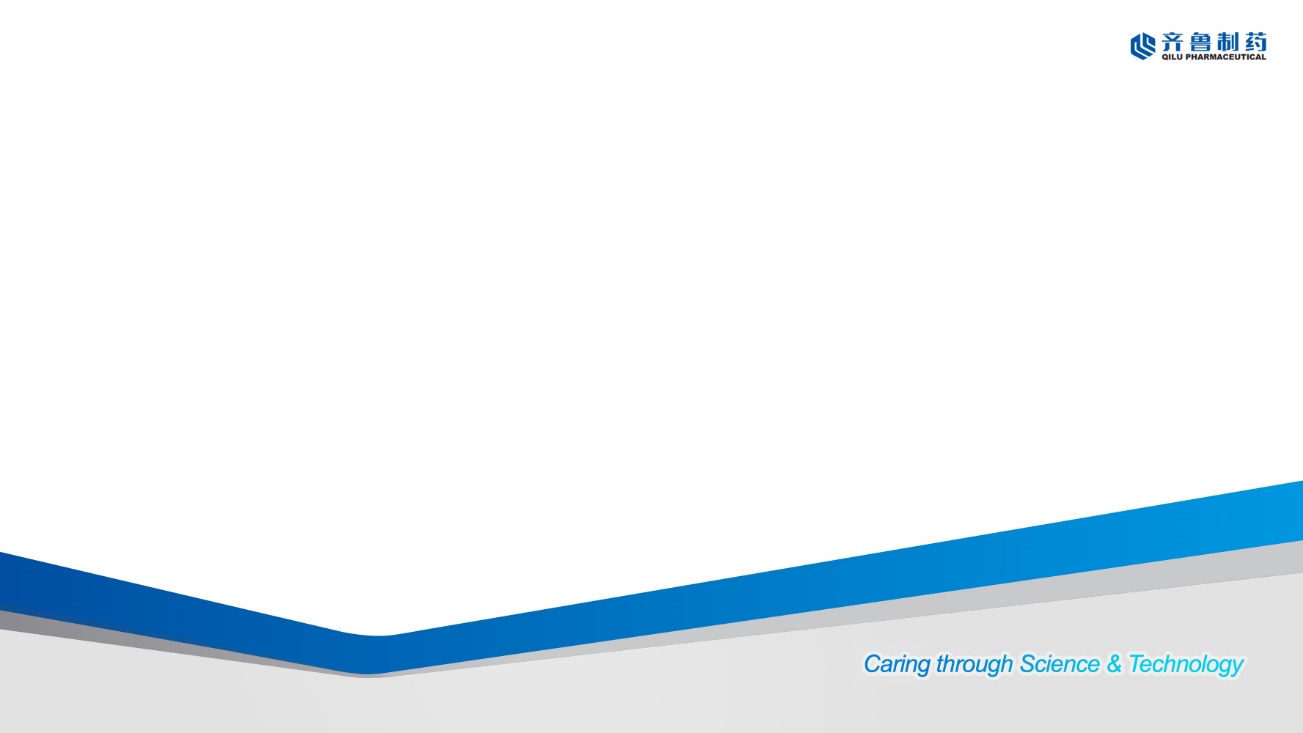 伊鲁阿克片
（启欣可®）
齐鲁制药有限公司
CONTENTS
目录
1
4
创新性
药品基本信息
2
5
公平性
安全性
有效性
3
1、药品基本信息   Basic information
建议参照药品：盐酸阿来替尼胶囊
参照品选择理由：
临床应用最广泛：中国目前销量和销售额为ALK抑制剂中最高
权威指南推荐阿来替尼作为二线标准用药，疗效可比
国际典型HTA指定参照药
对比参照品的优势：
伊鲁阿克对经克唑治疗耐药后ALK阳性晚期NSCLC患者，IRC评估：伊鲁阿克客观缓解率（69.9%）、疾病控制率（96.6%）、二线治疗mPFS较所有二代治疗最高，为19.8个月，因不良反应导致终止治疗仅为2.7%
口服方便，一日一次，不易漏服，提高患者依从性
对比参照品的不足：
       伊鲁阿克上市时间较短，缺少大规模临床反馈，后续继续完善伊鲁阿克循证医学证据
1、药品基本信息   Basic information
耐药性：二代ALK抑制剂耐药突变率平均高达56%12。一代与二代TKI的耐药突变存在较大差异，一代TKI突变的比例为20%-30%，主要为L1196M、G1269A和F1174X；二代TKI突变的比例为50%-70%，主要为G1202R12-13
疗效需要突破：ALK阳性患者发病年龄较轻，目录内已公布的同类ALK-TKI二线治疗mPFS需要持续突破
脑转移：ALK阳性NSCLC患者易发生脑转移，其2年及3年累计脑转移发病率分别达到45.5%和58.4%14-15
肺癌患者存活率和生活质量低： 
肺癌的发病率和死亡率居中国肿瘤首位1，肺癌患者生活质量低于其他恶性肿瘤患者2，晚期非小细胞肺癌患者5年存活率不足5%3
中国人群ALK阳性发生率为5.1%4。大多数ALK阳性NSCLC患者为不抽烟或轻度抽烟人群，且发病年龄较轻，易发生脑转移5-8
全国每年约3.59万例新诊断病例9-11
疾病的基本情况
临床未被满足的需求
2、安全性   Safety
因不良反应导致的永久停药率极低
伊鲁阿克在不同ALK TKI中所有级别AEs发生率最低
因不良反应导致的永久停药率
不同ALK TKI 所有级别AEs 发生率（%）
伊鲁阿克
常见不良反应包括高胆固醇血症、高甘油三酯血症和高血压等，通过用药调整/对症治疗可以得到缓解
与其他同类药品比，无新增特异性不良反应，无安全性警告、无黑框警告、无撤市信息20
对于轻度肝损害、轻度肾损害患者，以及65岁及以上的老人患者无需调整剂量
其他安全性信息
3、有效性   Efficiency
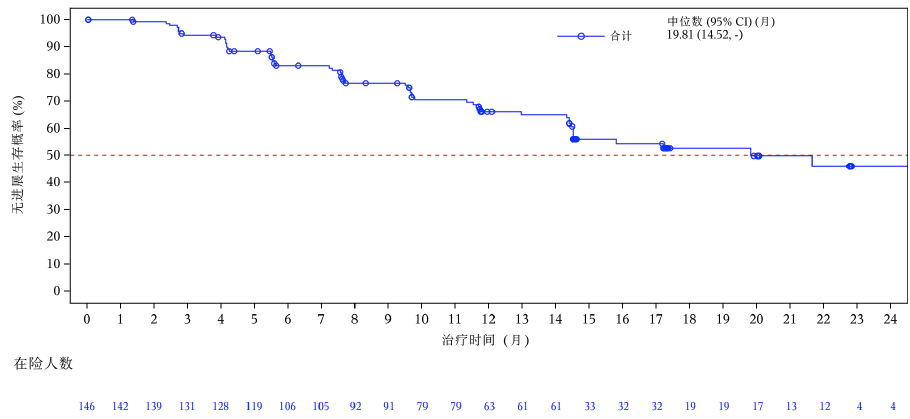 IRC评估
1.伊鲁阿克治疗经克唑替尼耐药的ALK阳性NSCLC患者，mPFS最长，为19.8个月，高于其他ALK TKI
2.有效性指标均优
ORR达到69.9%，DCR为96.6%
中位OS尚未达到，一年OS率为85.2%
基线脑转移患者，颅内ORR为64%
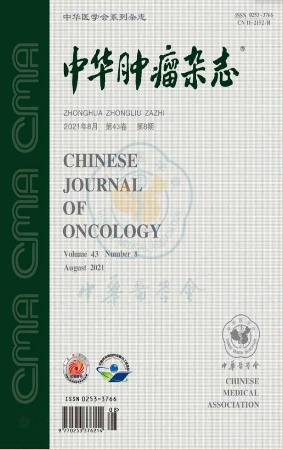 mPFS  19.8m
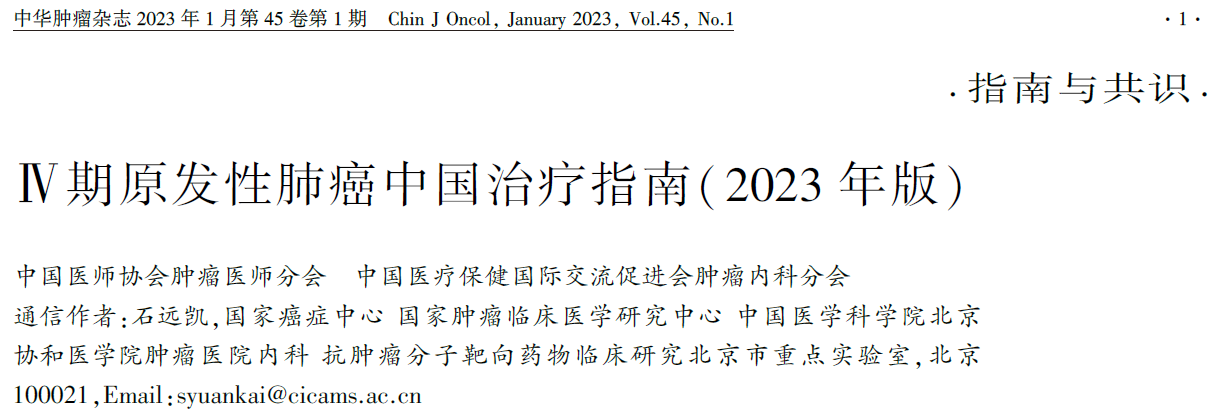 3.伊鲁阿克获得权威指南推荐
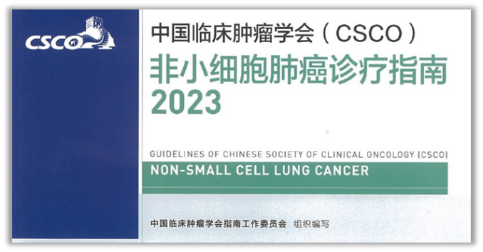 推荐伊鲁阿克作为克唑替尼耐药后的治疗
3、有效性   Efficiency
伊鲁阿克在抑制对ALK TKI耐药突变活性中表现最优，优于所有的二代ALK TKI，甚至超过三代洛拉替尼
绿色表示在低剂量的时候，即可对耐药突变有抑制活性

由此可见，伊鲁阿克在低剂量时，即可抑制最多的耐药突变
IC50≤ 50nM
IC50>50 < 200nM
IC50≥ 200nM
4、创新性   Innovativeness
1.创新结构，提高了对ALK的抑制能力和选择性
对绝大多数ALK TKI耐药突变都有优异的抑制活性，特别是发生率较高的L1196M和G1202R等突变
进一步提高了对ALK的抑制能力
2.伊鲁阿克对ROSE1靶点也有抑制作用
试验数据显示，伊鲁阿克在既往未使用过克唑替尼的ROS1阳性NSCLC患者中，ORR为74%，DCR为96%。优于现有的ROS1标准治疗药物克唑替尼，ORR为72%，其他二代ALK TKI均无此作用 。

3.属于国家重大新药创制药品，有化合物专利

4.唯一一个临床研究数据全部来自中国患者的ALK-TKI，样本量大，对中国患者的治疗具有更直接的指导意义

5.口服，一天一次，空腹或与食物同服均可。不易漏服，患者依从性高
C5位引入氯原子
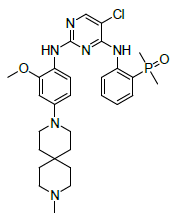 C4位苯胺基C2’中引入二甲基氧化磷（DMPO）作为氢键受体
C2苯胺基C2’引入甲氧基
提高对ALK的抑制能力
极大提高对IGF1R和InsR的选择性，降低血糖相关毒性，维持血糖稳态
C2苯胺基C4’引入甲基螺环二胺基团
提高对ALK 耐药突变株的抑制活性
5、公平性   Fairness
符合“保基本”原则
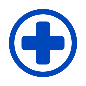 对公共健康的影响
便于临床管理
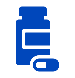 肺癌死亡率居肿瘤之首。ALK阳性晚期NSCLC易发生耐药及脑转移，患者生存预期差。
伊鲁阿克与同类TKI药物相比，二线治疗克唑替尼耐药的中位无进展生存期长，客观缓解率高，安全性好，颅内缓解率好，提高患者生存质量，延长患者生命
ALK阳性占肺癌患者的5.1%，伊鲁阿克可替代目录内药品，疗效佳，医保基金影响小
口服药品，每日一次，不受餐食限制，服用方便，改善患者治疗依从性
常温贮藏，靶向药，不易被滥用，便于临床管理
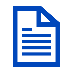 弥补目录短板
为ALK阳性非小细胞患者提供新的治疗选择
伊鲁阿克二线治疗IRC评估mPFS达到19.8个月
中国自主研发的新一代ALK抑制剂，唯一一个临床研究数据全部来自中国患者，对中国患者临床诊疗更具参考意义
参考文献
GLOBOCAN 2020
Jacek Polanski,et.al, OncoTargets and Therapy 2016
中国原发性肺癌诊疗规范，2018版
CSCO非小细胞肺癌诊疗指南（2023版）; 
Zhu, et al. Oncotarget 2017;
Du, et al. Thorac Cancer 2018
Golding, et al. Mol Cancer 2018; 
Petrelli, et al. PLOS ONE 2018; 
Shin, et al. J Thorac Dis 2018
Gandhi, et al. Lung Cancer 2015; 
 Itchins, et al. Asia-Pac J Clin Oncol 2017; 
Lin JJ, Riely GJ, Shaw AT Cancer Discov. 2017;
Shaw AT, et al.  J Clin Oncol. 2019 Jun 1;37(16):1370-1379.
 Kang Y., et al. Front Oncol. 2021 Jan 18;10:606300. 
尹强等. 中国肿瘤临床. 2020; 47(2):95-97.
Shi, Y., Chen, J., Zhang, H. et al.  BMC Med 21, 72 (2023).
Hou H, et al.Cancer Manag Res. 2019 
Benjamin J Solomon. et al.  2022.AACR Abstract #CT223
Mok T, et al. Ann Oncol. 2020 Aug;31(8):1056-1064.
伊鲁阿克片说明书
Shi Y, Fang J, Hao X, et al. Signal Transduct Target Ther. 2022;7(1):25